ĐÂY LÀ CON GÌ?
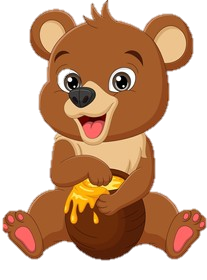 Con gấu
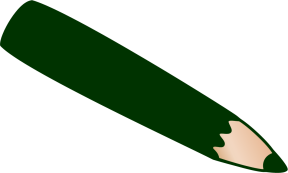 Đáp án
ĐÂY LÀ CON GÌ?
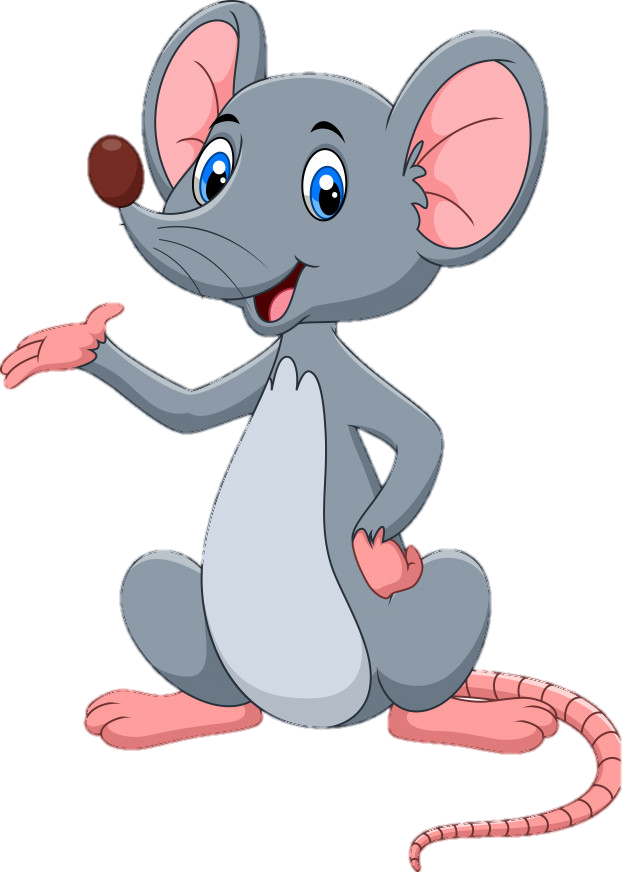 Con chuột
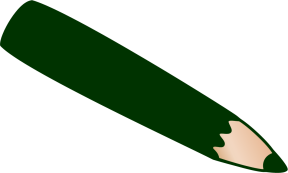 Đáp án
ĐÂY LÀ CON GÌ?
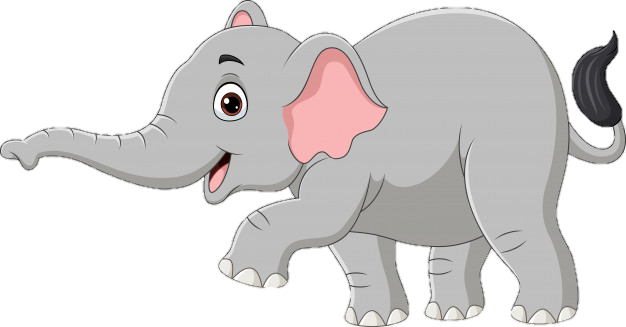 Con voi
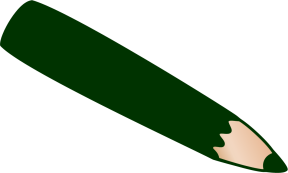 Đáp án
ĐÂY LÀ CON GÌ?
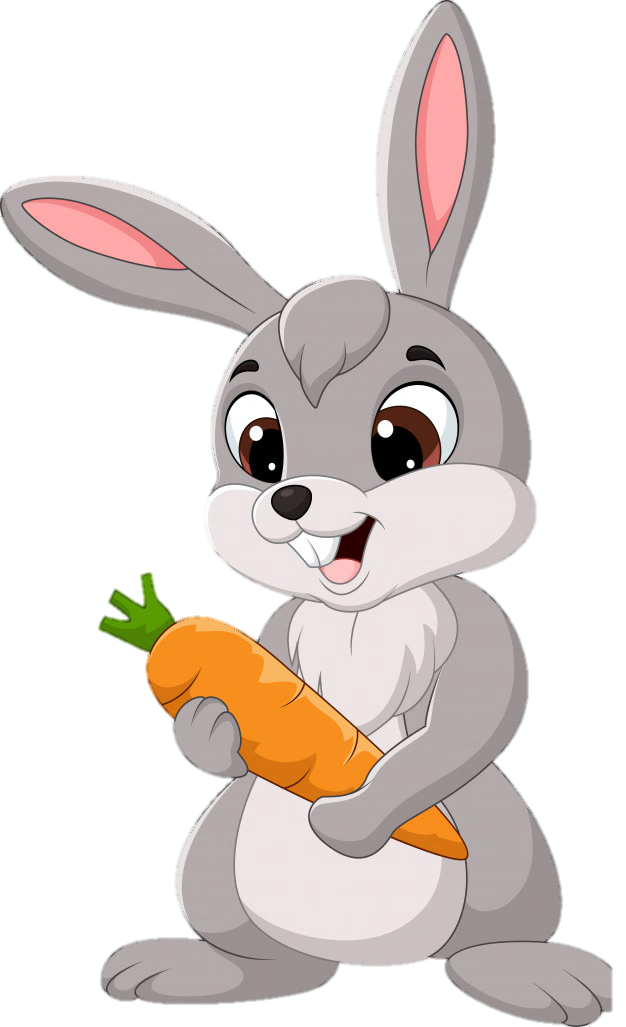 Con thỏ
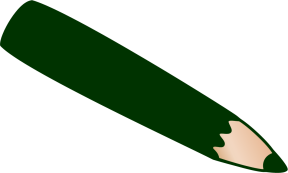 Đáp án
ĐÂY LÀ CON GÌ?
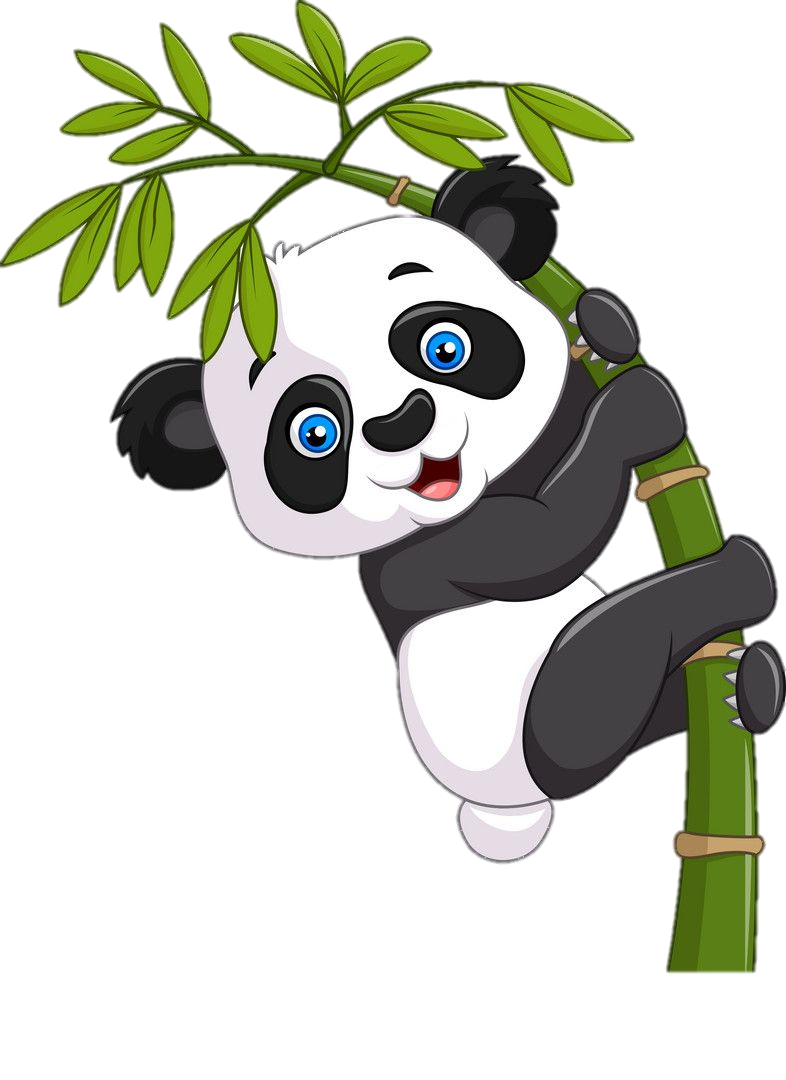 Con gấu trúc
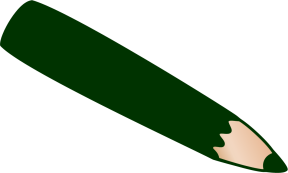 Đáp án
ĐÂY LÀ CON GÌ?
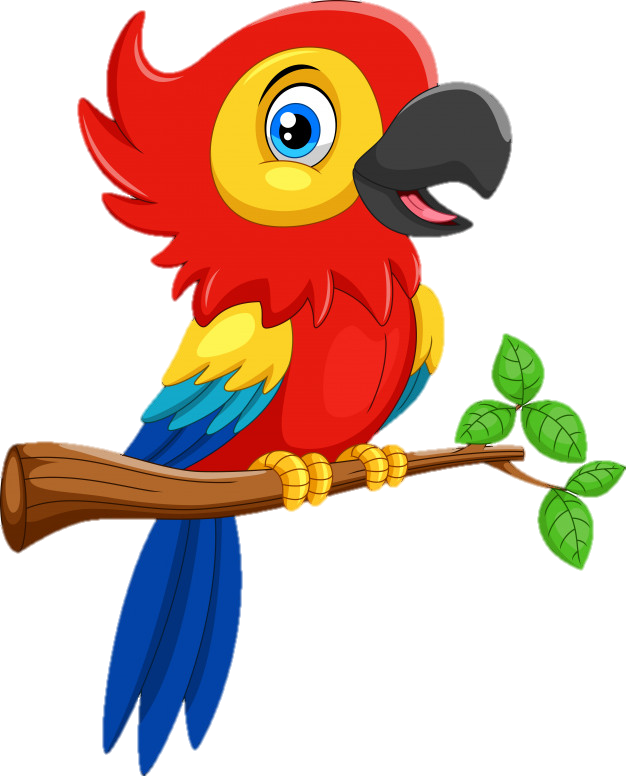 Con vẹt
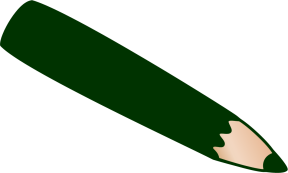 Đáp án
ĐÂY LÀ CON GÌ?
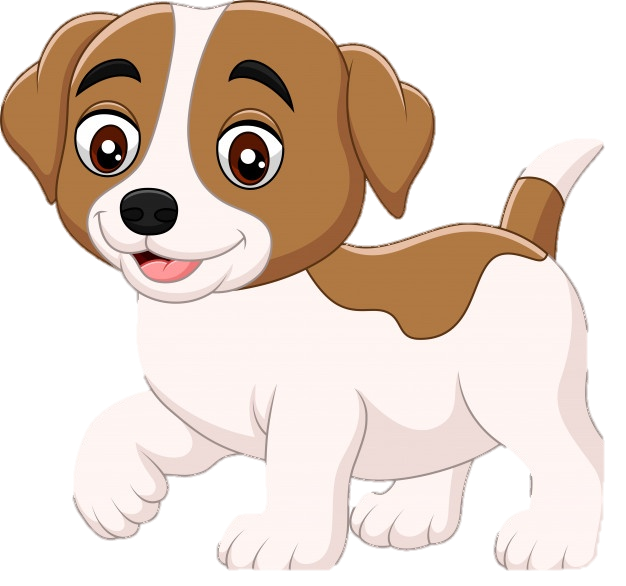 Con chó
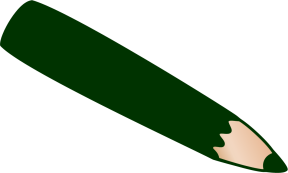 Đáp án
ĐÂY LÀ CON GÌ?
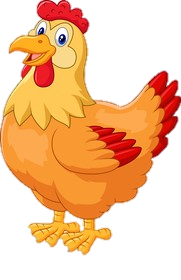 Con gà
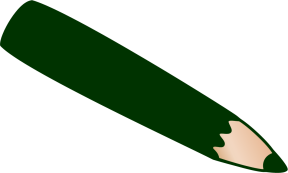 Đáp án
ĐÂY LÀ CON GÌ?
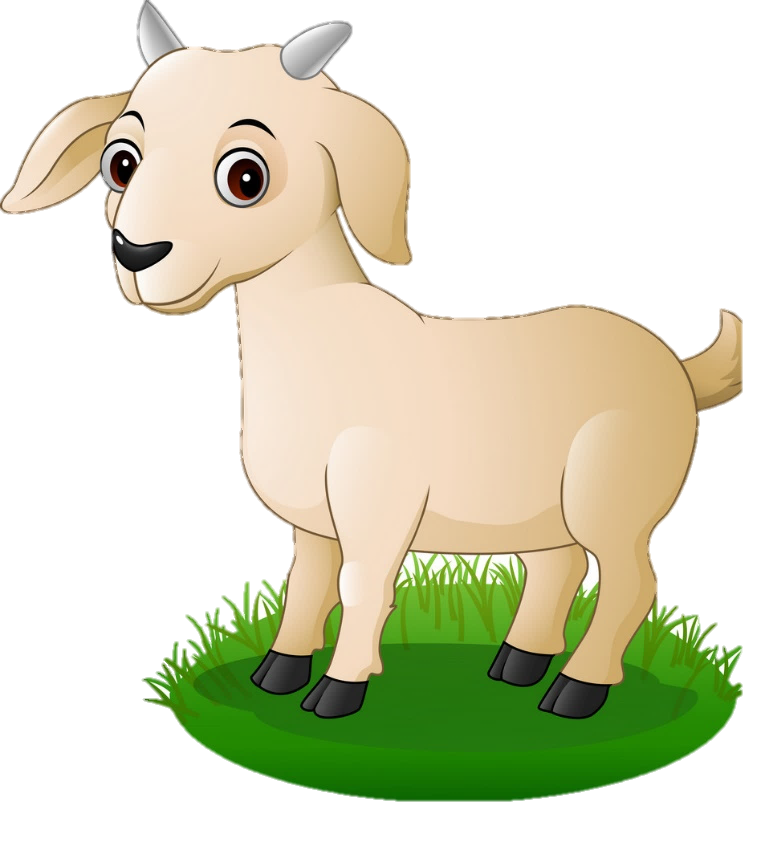 Con dê
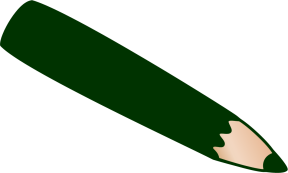 Đáp án